READ BEFORE STARTING
System Test for Presenting:
https://onlinexperiences.com/launch/StudioTest.htm
Click the link above
Click ‘Start Test’
Slide Creation, Transition, and Animation Guidelines:
https://presentations.akamaized.net/ProductResources/Production/HTML/StudioSpeakerHelpGuide/StudioSlideRequirements.html
Disclosure Slide
Financial Disclosure for: 
Name (ex., John Smith)
Job Title (ex., Principal Investigator/Professor)

I have nothing to disclose
Disclosure Slide
Financial Disclosure for: 
Name (ex., John Smith)
Job Title (ex., Principal Investigator/Professor)

Xxx Company (ex., ABC Company)
Consultant/Consulting fee
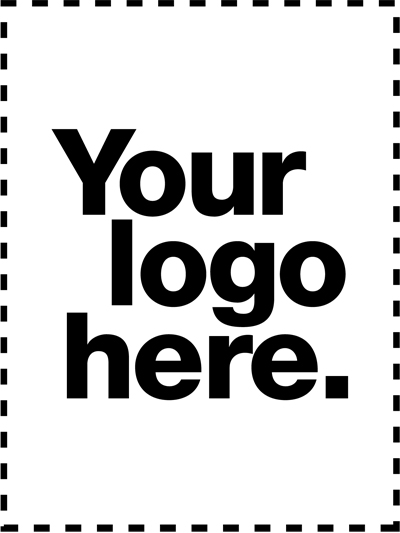 Title: 28-30 characters max
Lorem ipsum dolor sit amet, at per viris posidonium signiferumque. 
Te feugiat voluptatum mel, suas recusabo an mei, pri te omnes gloriatur pertinacia.
At eos sumo quando, ea civibus epicuri eam, utinam diceret ad his.
 Te quod facilis accumsan duo, vis et iriure offendit comprehensam.
Title: 28-30 characters max
Slide subtitle: Keep this to 46-50 characters max
Lorem ipsum dolor sit amet, at per viris posidonium signiferumque. 
Te feugiat voluptatum mel, suas recusabo an mei, pri te omnes gloriatur pertinacia.
At eos sumo quando, ea civibus epicuri eam, utinam diceret ad his.
 Te quod facilis accumsan duo, vis et iriure offendit comprehensam.
Title: 28-30 characters max
Lorem ipsum dolor sit amet, at per viris posidonium signiferumque. 
Te feugiat voluptatum mel, suas recusabo an mei, pri te omnes gloriatur pertinacia.
At eos sumo quando, ea civibus epicuri eam, utinam diceret ad his.
 Te quod facilis accumsan duo, vis et iriure offendit comprehensam.
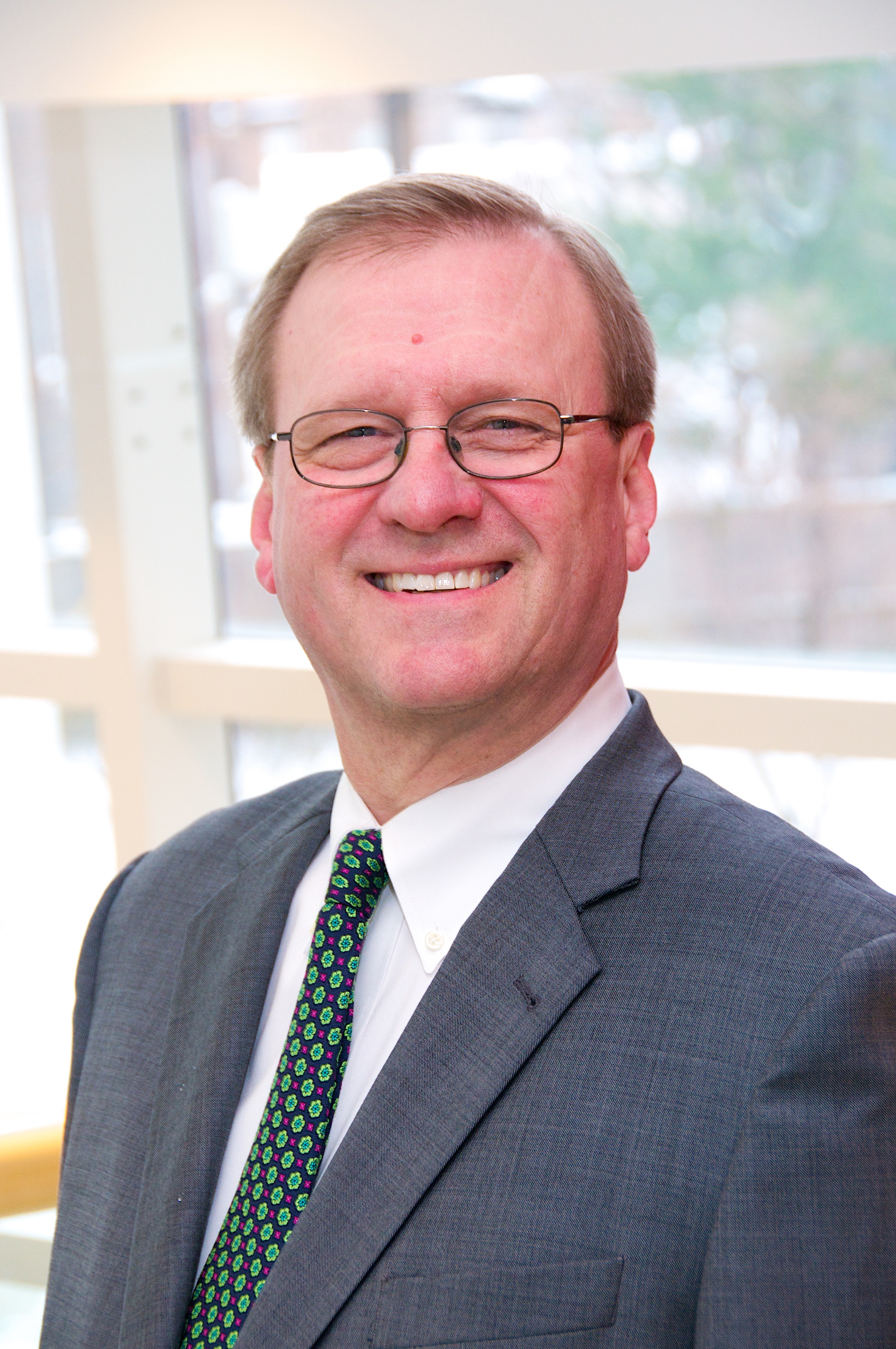 Title: 28-30 characters max